High Energy Proton Synchrotrons
… by the example LHC
Erk Jensen, CERN

TIARA Workshop on RF Power Generation for Accelerators


17-19 June 2013
Ångström Laboratory, Uppsala, Sweden

Many thanks to T. Mastoridis , O. Brunner whose slides I took, and all the others in BE-RF who helped make this work!
The LHC RF System
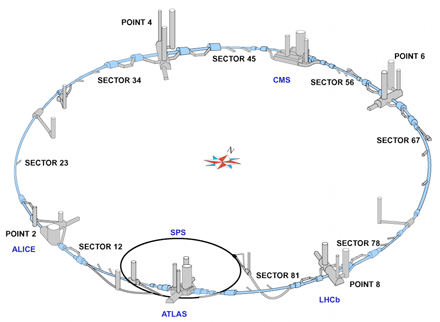 Two independent rings,
8 RF cavities per ring all installed at point4,
Klystrons and Cavity Controllers in a cavern ~150 m underground,
100kV, 40A (ex-LEP) power converter located at the surface,
Klystron modulators, fast protection systems in four HV bunkers,
Sixteen 330 kW klystrons + circulators + RF ferrite loads in UX45,
Power control system based on industrial PLCs, plus a fast Interlock protection system,
WR2300 HH WG distribution system to individual cavities,
LLRF for Cavity Controllers in two Faraday Cages,
Beam Control equipment in a surface building in SR4.
O. Brunner
17 June 2013
RF Power Generation         EJ: High Energy Synchrotrons
2
The LHC RF system
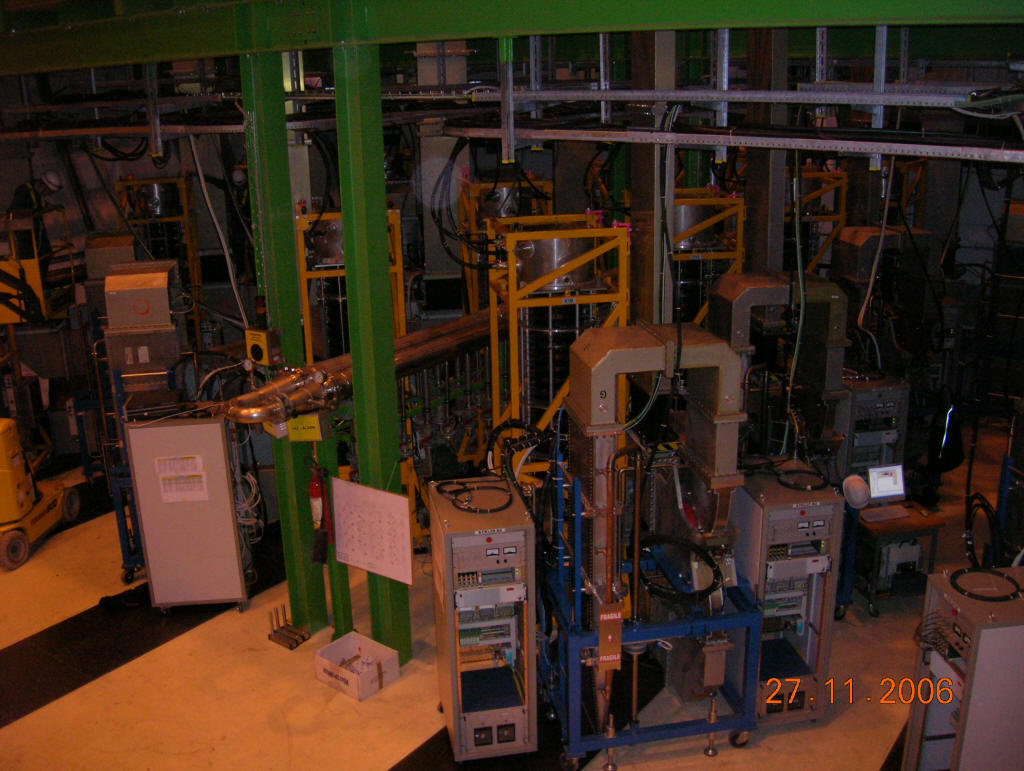 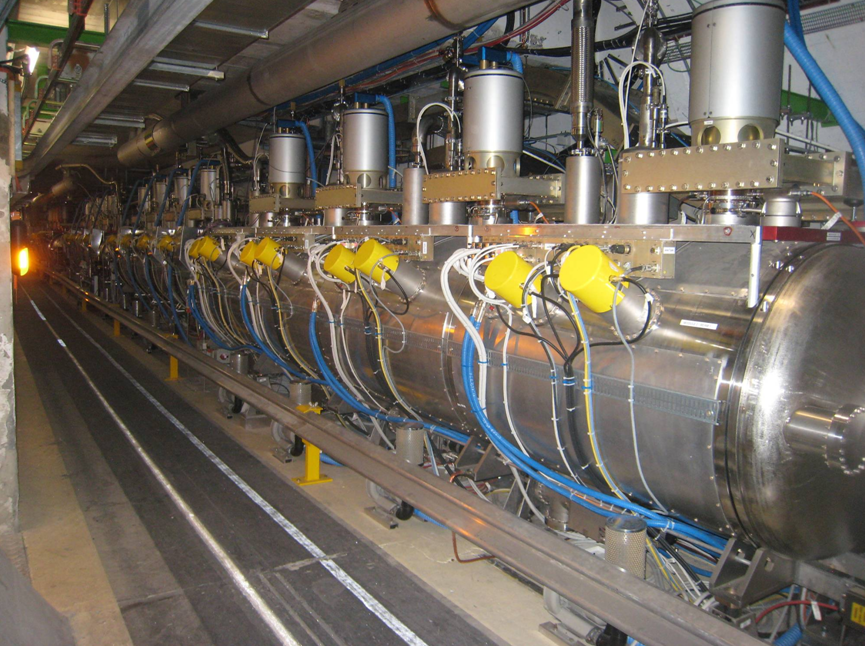 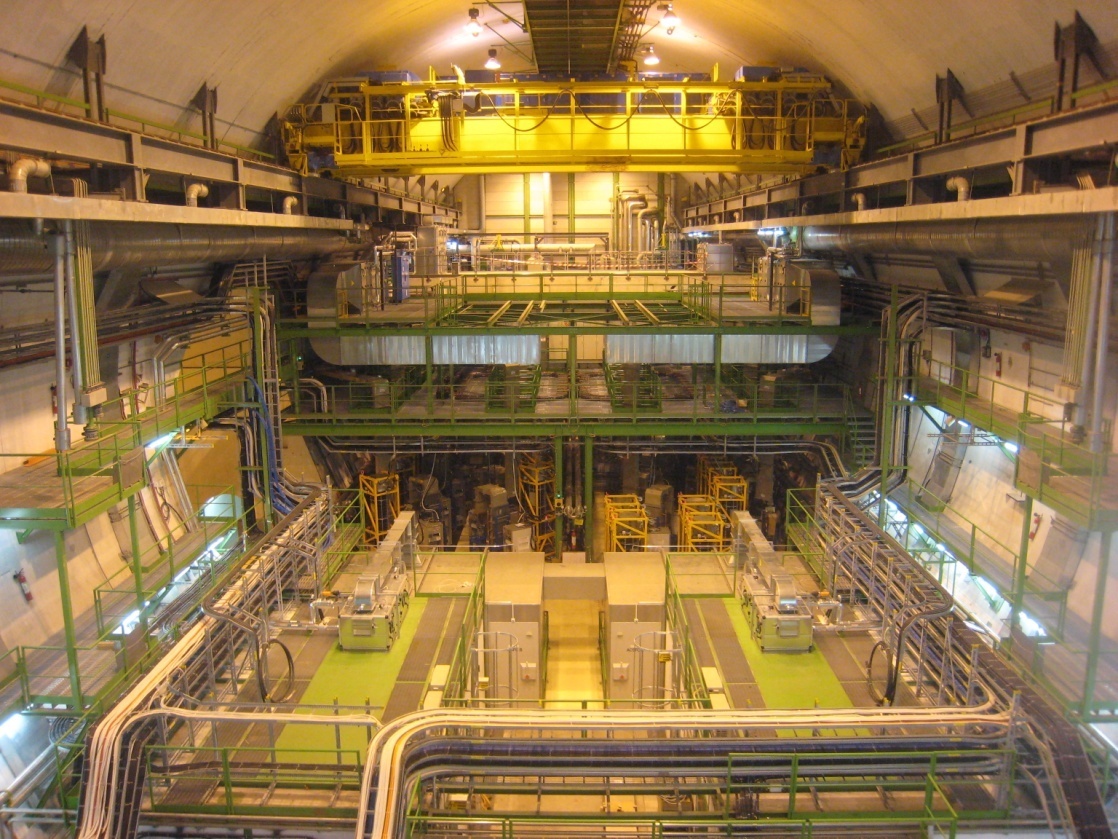 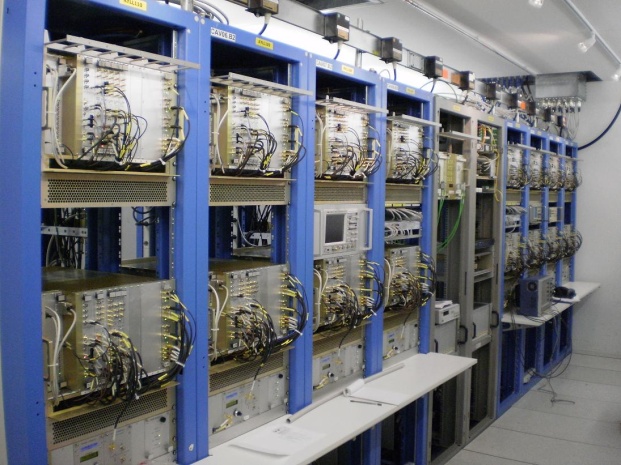 17 June 2013
RF Power Generation         EJ: High Energy Synchrotrons
3
O. Brunner
The Klystrons
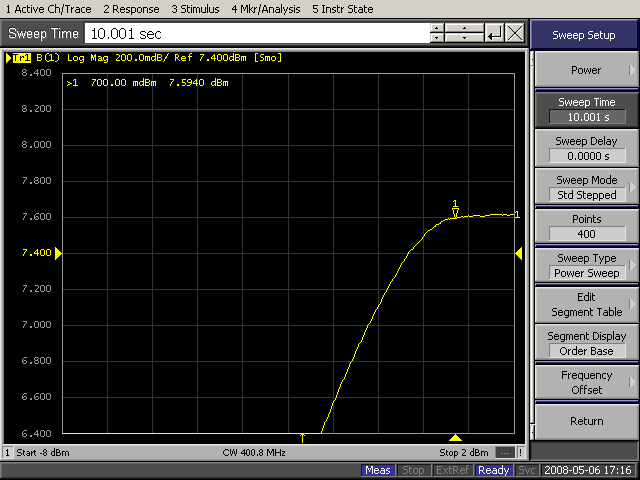 Pout
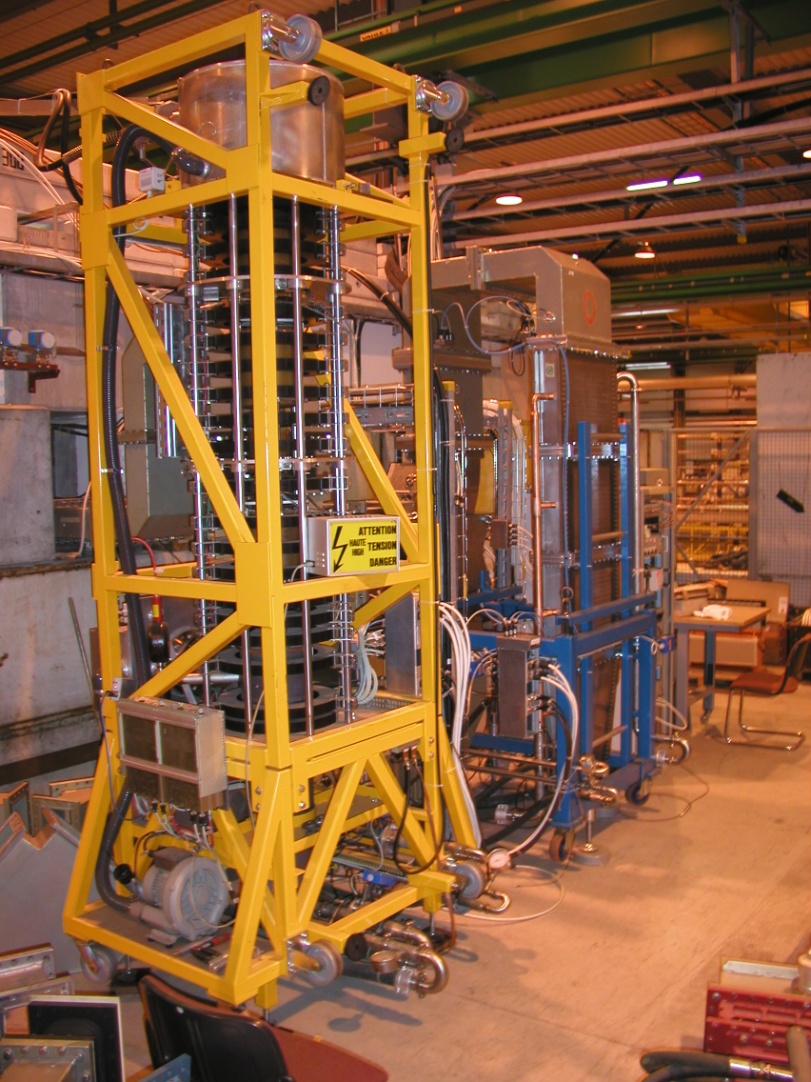 Clamped (SWAP)
Operating  point
≈ -1.5dB below saturation
Pin
Klystron power sweep CW @ 400.8 MHz
1 klystron per cavity
330 kW max (58 kV, 8.4 A)
130 ns group delay (~ 10 MHz BW)
CW gain 39 dB @ 200 kW, 36 dB @ 300 kW
In operation ≈ 200 kW CW 
21 klystrons @ CERN, 16 in operation
Klystrons had problems with boilers – now replaced
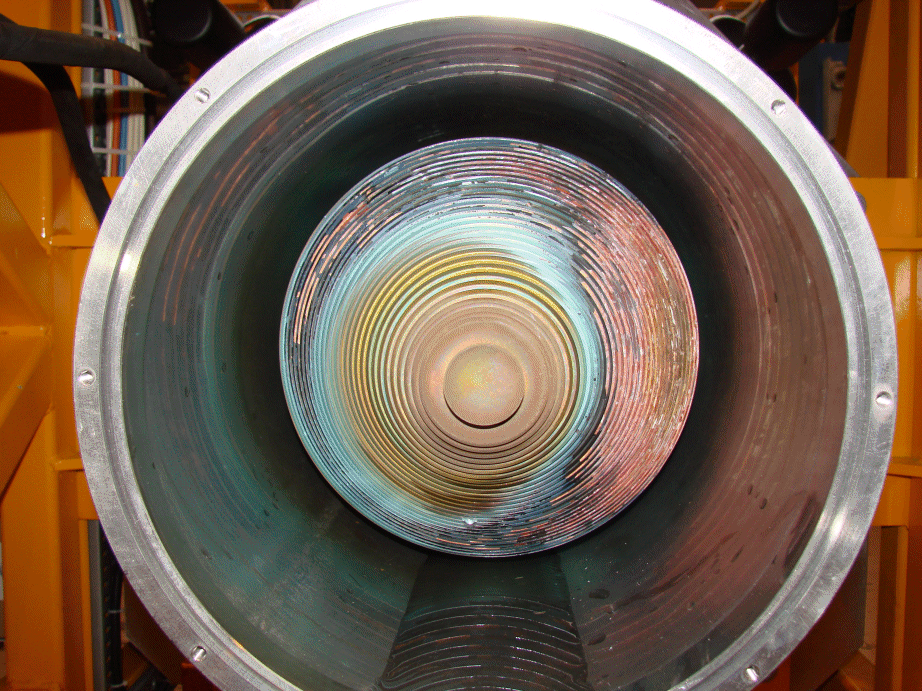 O. Brunner
17 June 2013
RF Power Generation         EJ: High Energy Synchrotrons
4
Circulators, Loads, WG’s
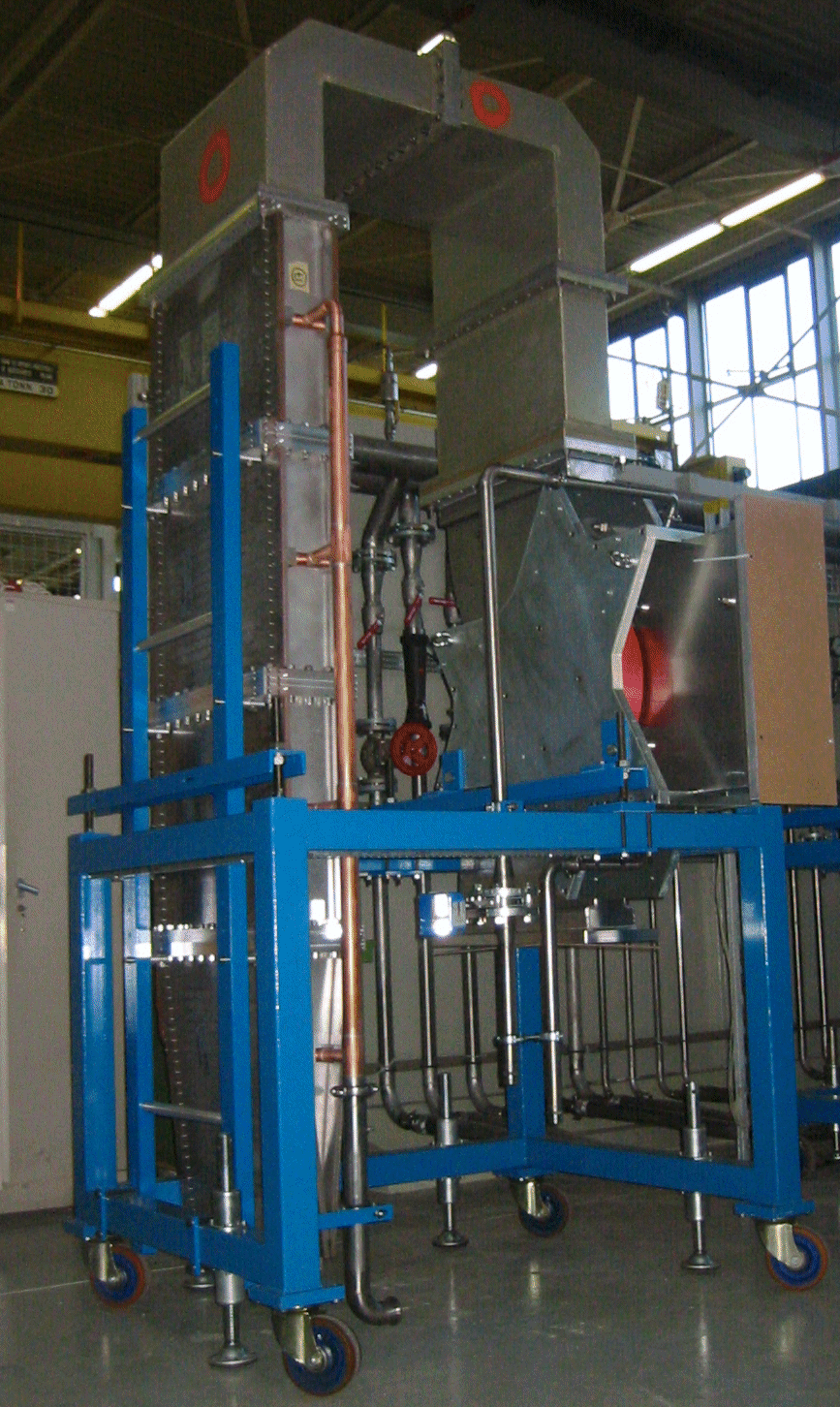 1 circulator per cavity
330 kW max
60 ns group delay
Circulator equipped with temperature control system
Affects the Qext of the cavity

1 RF ferrite load per circulator
330 kW CW
RF loads reflection < -28 dB 

Wave guide system
WR2300 HH
Length: 15 to 30 meters
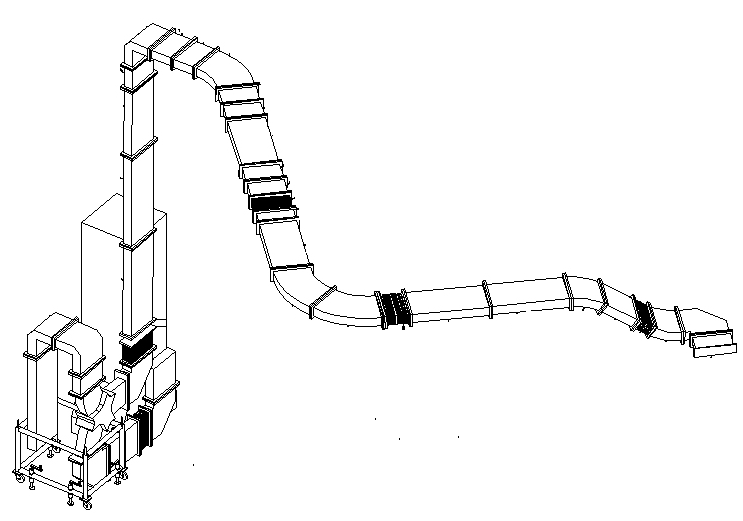 O. Brunner
17 June 2013
RF Power Generation         EJ: High Energy Synchrotrons
5
The Cavities
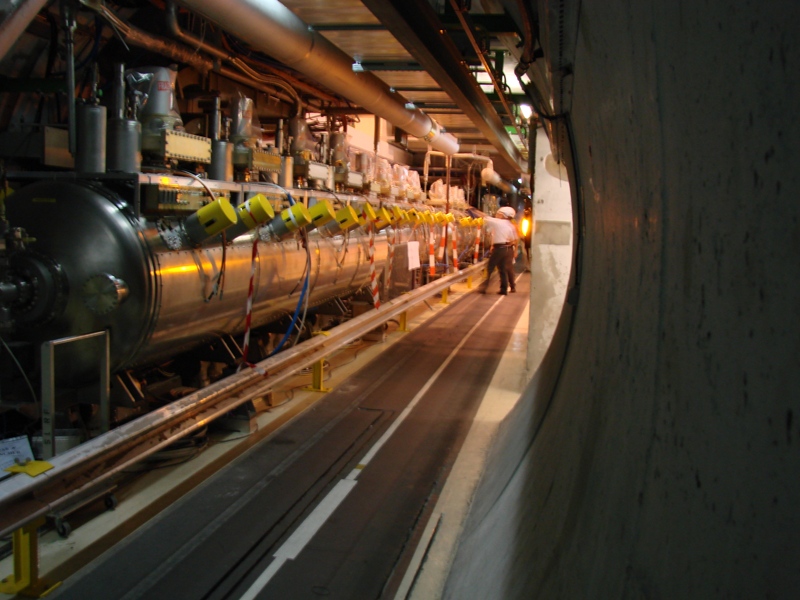 O. Brunner
17 June 2013
RF Power Generation         EJ: High Energy Synchrotrons
6
Planned module swap
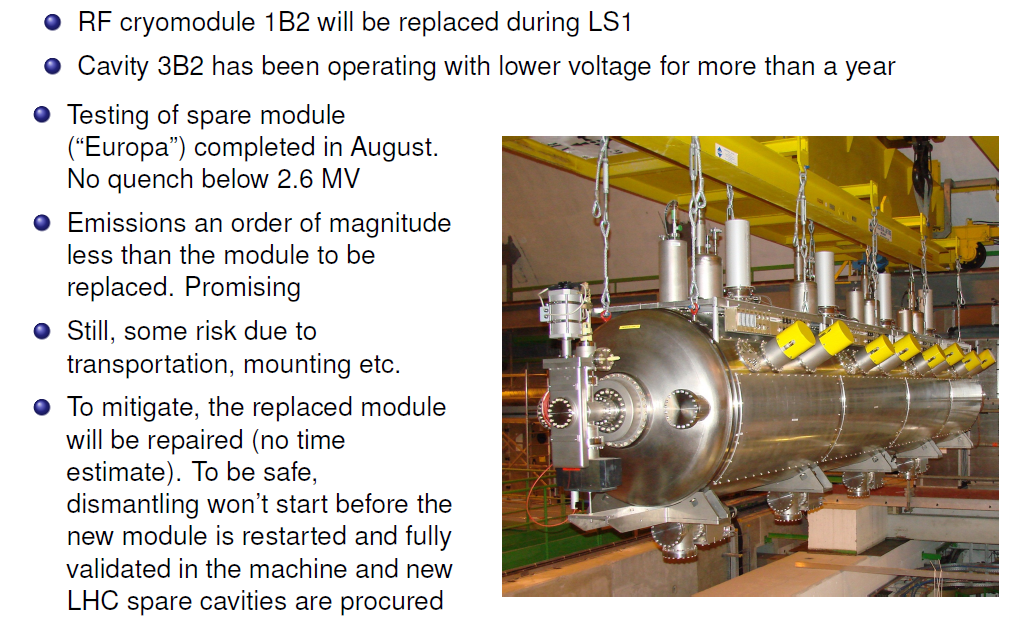 T. Mastoridis: Evian 2012
17 June 2013
RF Power Generation         EJ: High Energy Synchrotrons
7
LLRF System
17 June 2013
RF Power Generation         EJ: High Energy Synchrotrons
8
LHC performance 2012
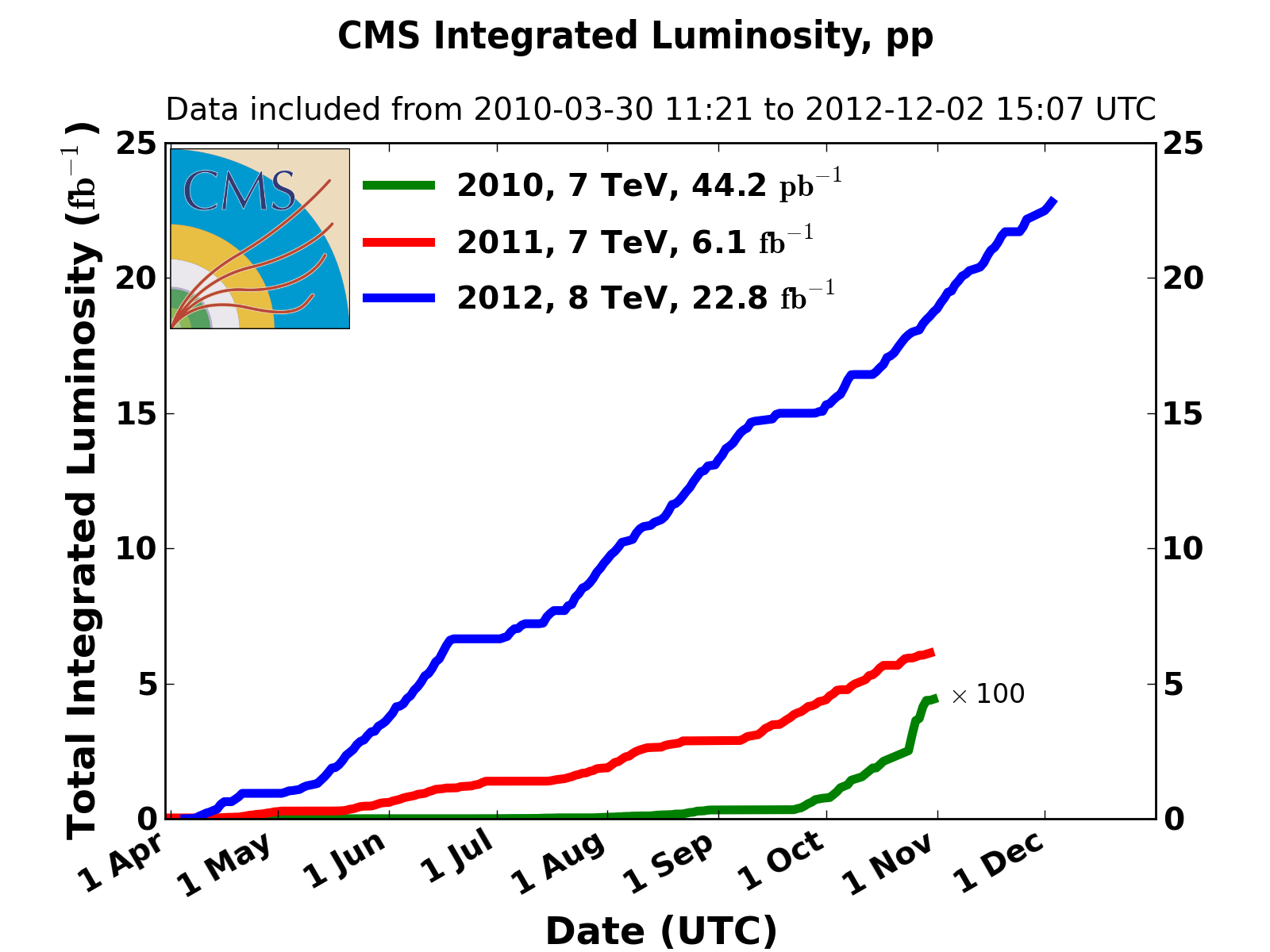 S. Myers, EuCARD13
9
RF Performance 2012: no limits
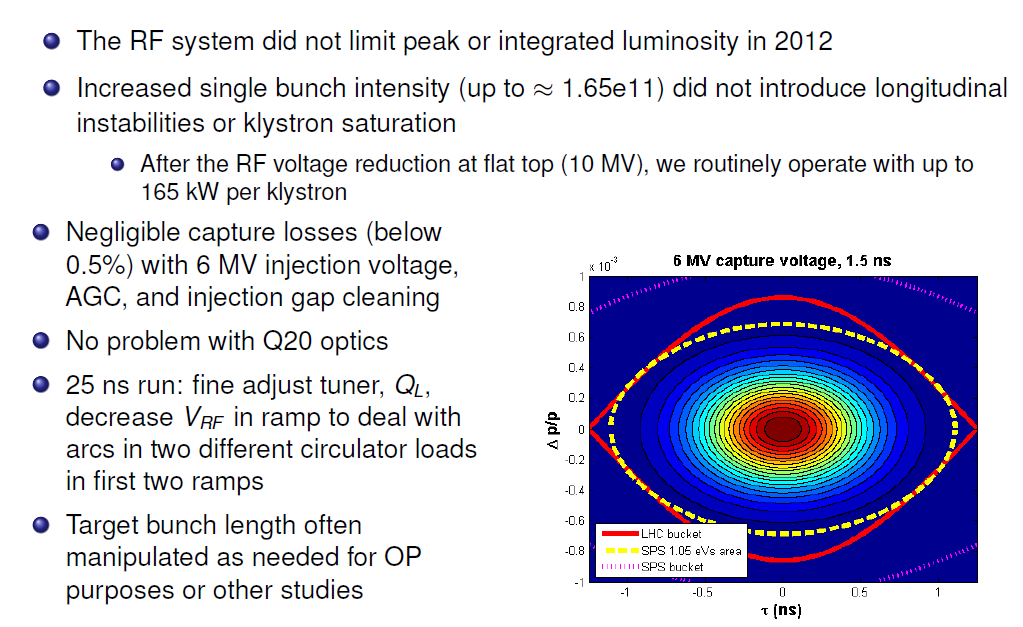 T. Mastoridis: Evian 2012
17 June 2013
RF Power Generation         EJ: High Energy Synchrotrons
10
Performance 2012: steps ahead
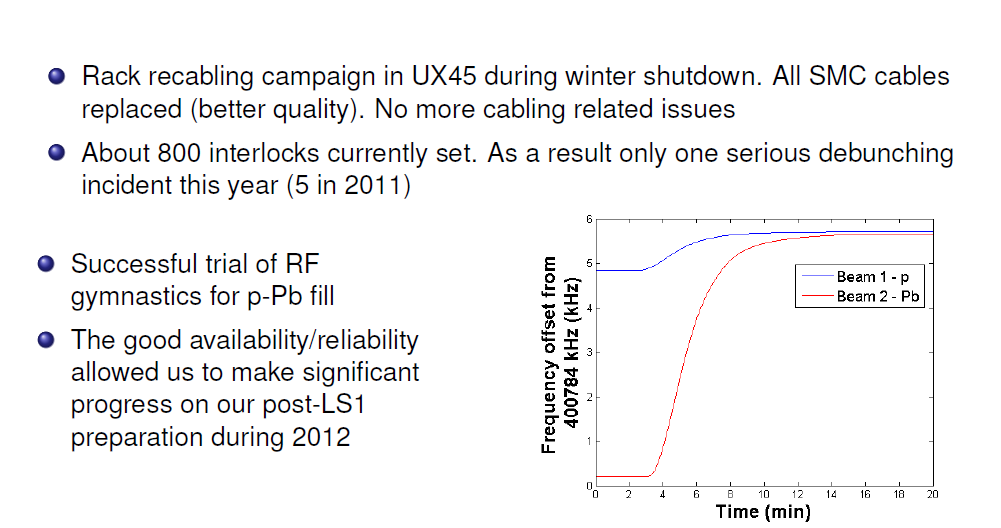 T. Mastoridis: Evian 2012
17 June 2013
RF Power Generation         EJ: High Energy Synchrotrons
11
Improvements
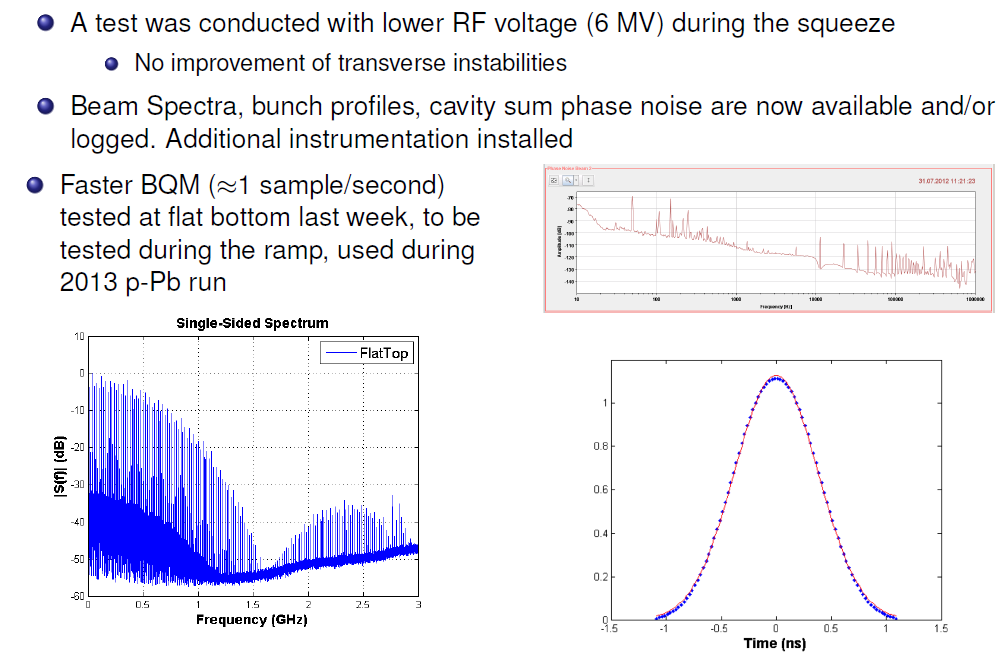 T. Mastoridis: Evian 2012
17 June 2013
RF Power Generation         EJ: High Energy Synchrotrons
12
Performance 2012: fault summary
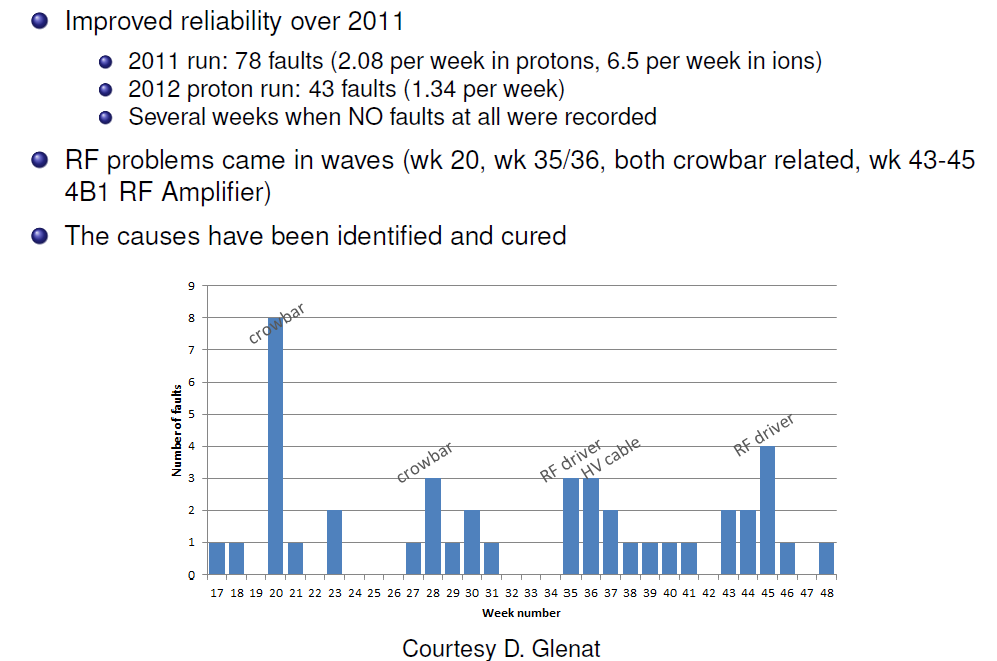 T. Mastoridis: Evian 2012
17 June 2013
RF Power Generation         EJ: High Energy Synchrotrons
13
Performance 2012: fault summary
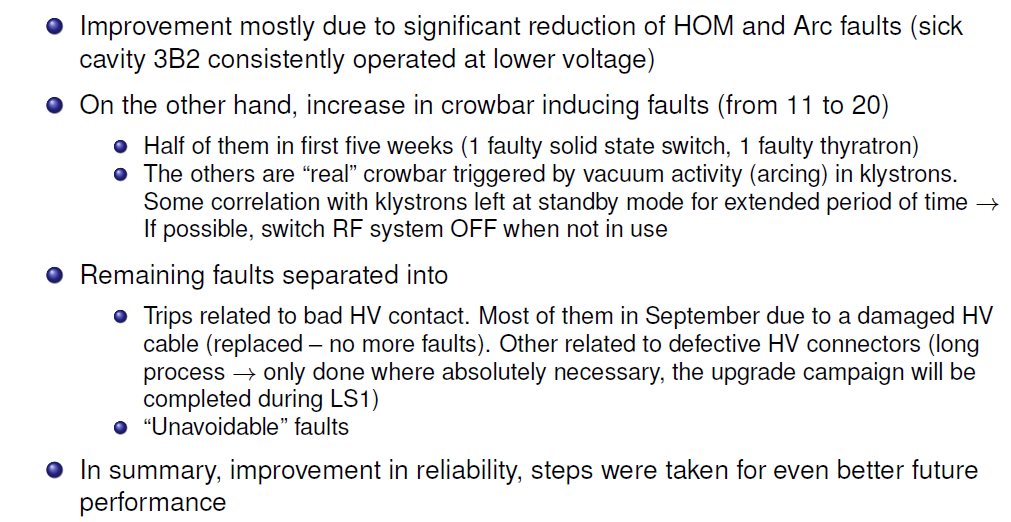 T. Mastoridis: Evian 2012
17 June 2013
RF Power Generation         EJ: High Energy Synchrotrons
14
Preparing for after LS1 (2015):
Getting ready for 6.5 TeV per beam:
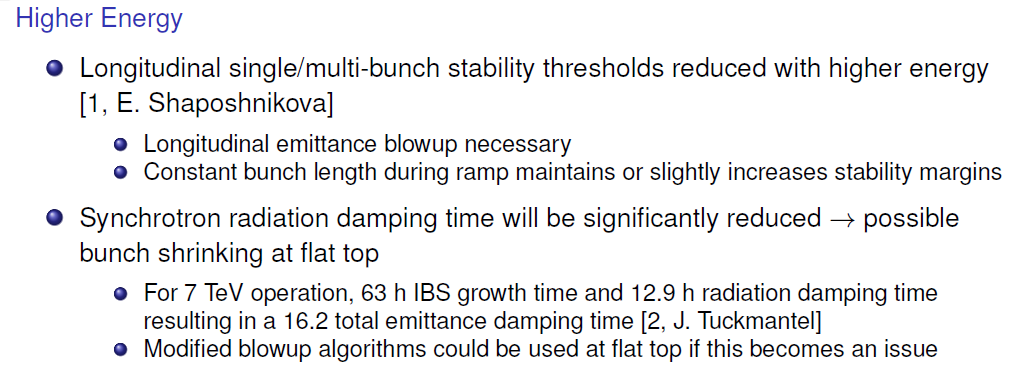 T. Mastoridis: Evian 2012
17 June 2013
RF Power Generation         EJ: High Energy Synchrotrons
15
Preparing for after LS1 (2015):
Getting ready for 25 ns bunch spacing
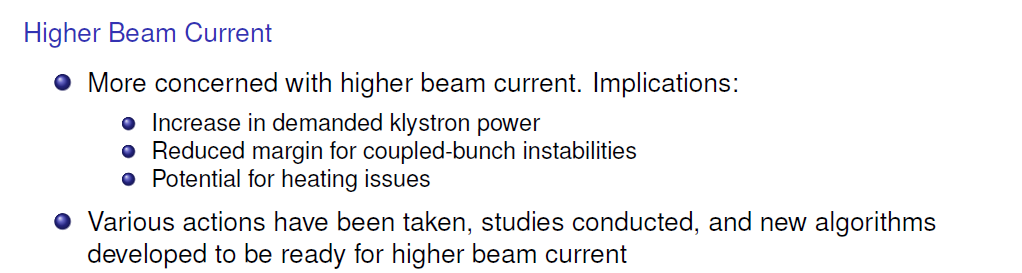 T. Mastoridis: Evian 2012
17 June 2013
RF Power Generation         EJ: High Energy Synchrotrons
16
Cavity set-point modulation
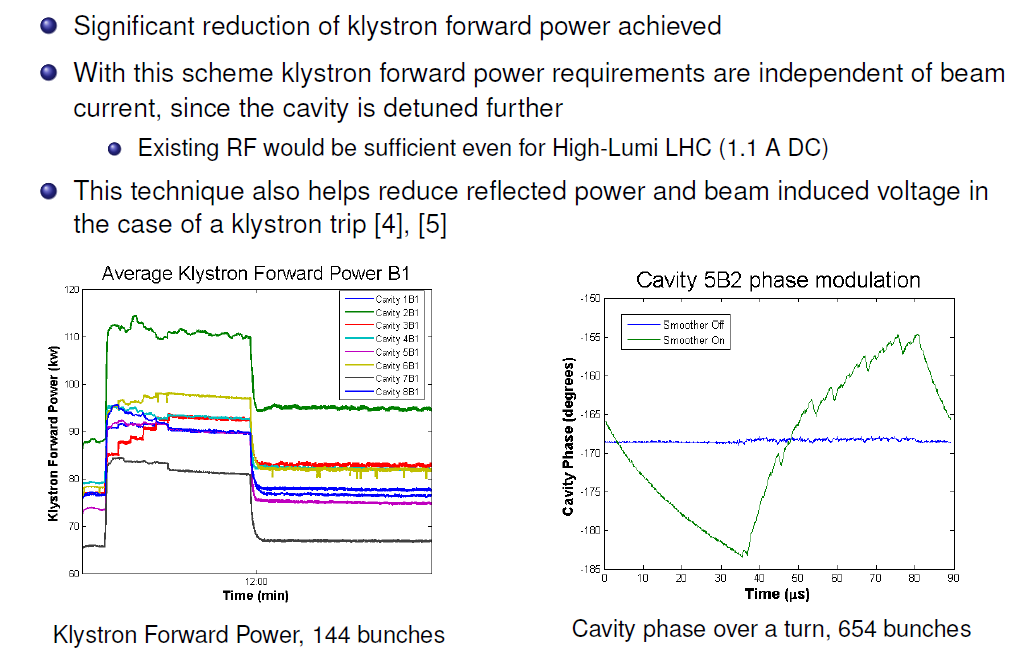 T. Mastoridis: Evian 2012
17 June 2013
RF Power Generation         EJ: High Energy Synchrotrons
17
Thank you very much!
17 June 2013
RF Power Generation         EJ: High Energy Synchrotrons
18